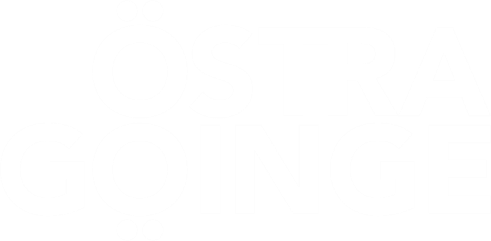 Dokumentation för vårdpersonal inom hälsa och omsorg
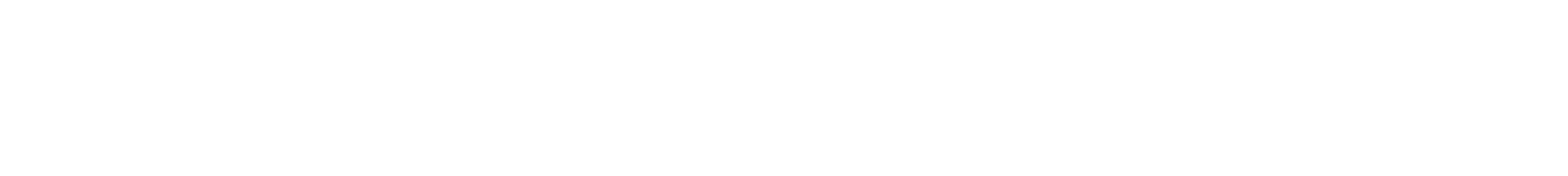 [Speaker Notes: Dokumentation inom hälsa och omsorg är inte fritt valt arbete – vi har alla en dokumentationsplikt!Dokumentationsvägledningen är ett dokument för att stödja personalen i deras dokumentation. Dokumentet antogs i december 2023.]
Dokumentation enligt SoL / LSS
Krav finns i SoL, LSS, FL och Patientdatalagen mfl

Tillräcklig
Väsentlig
Korrekt information
Endast det av betydelse
Objektiv och saklig 
Kunden behandlas med respekt
Ska kunna följa vad som händer
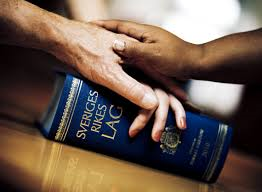 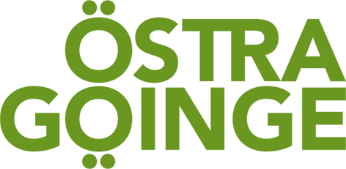 [Speaker Notes: Dokumentationsplikten finns i flera olika lagar som vi arbetar efter så som socialtjänstlagen, LSS, förvaltningslagen, hälso- och sjukvårdslagarna. Vi skriver i HSL när vi utför något på INSTRUKTION, ORDINATION eller DELEGATION från legitimerad personal. 

I dokumentationen ska vi kunna den röda tråden – följa vad som händer med kunden. Blir kunden bättre eller försämras. Det är inte okej att det tex står att Nisse har åkt till sjukhus och nästa anteckning står tre veckor senare att Nisse har varit ute och gått – när kom han hem? Eller att Asta kom hem från sjukhuset idag – När och varför åkte hon in?

DET SOM INTE ÄR SKRIVET HAR ALDRIG HÄNT! Vi kan aldrig påvisa det oavsett hur många som sett eller hör. Tex IVO kräver alltid in dokumentation – står det då inte där finns det inte.]
Syftet med dokumentation
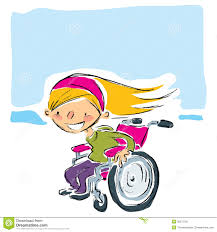 För kunden
Medverkan, inflytande, insyn och rättssäkerhet
Trygghet

För personalen
Kunna fullgöra arbetsuppgifterna på korrekt sätt
Verksamhetsplanering och kvalitet
Rättssäkerhet

För uppföljning, insyn och tillsyn
- Handläggare, MAS/SAS, revisorer, IVO
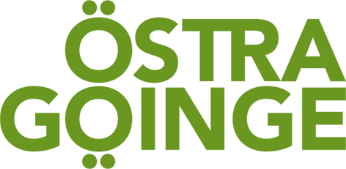 [Speaker Notes: För kunden: Att kunden ska få rätt hjälp och ska genom tex genomförandeplanen kunna påverka hur och när hjälpen utförs.
 
För personalen: Vi ska kunna följa kundens behov, åtgärder och händelser av betydelse.Kunden ska kunna känna sig trygg i att personalen har tillräcklig information.
Det är en rättssäkerhet i samband med klagomål, avvikelser eller anmälningar.

För uppföljning, insyn och tillsyn: Vi ska lämna korrekta uppgifter där man kan utläsa helheten.]
Olika ansvar
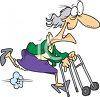 Enhetschefens ansvar
Kunskap och tid
Uppföljningsansvar, loggkontroller

Personalens ansvar
Följa lagar, riktlinjer och rutiner
Dokumentera 
Meddela om man upptäcker olämplig dokumentation
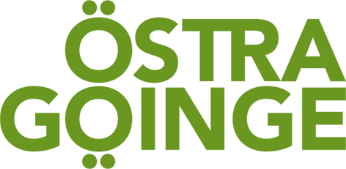 [Speaker Notes: Ec´s ansvar: ska se till att personalen vet vad och hur man ska dokumentera samt att det finns tid för att dokumentera. Ec har också ett ansvar att kolla dokumentationen och loggkontrollera så att det är rätt personer som är inne i rätt journaler (annars sekretessbrott). Loggkontrollerna ska även innehålla vilka som inte varit inne i systemet och läst och dokumenterat. Personal ska vara inne i Treserva varje arbetspass och läsa dokumentation. 

Olämplig dokumentation: Som personal ska man meddela sin ec om man ser olämplig dokumentation. Med det menas tex dokumentation som skrivits på fel person eller man har uttryckt sig fel/kränkande.Vi får inte sudda i dokumentationen! Men det går att stryka/felmarkera och då kommer det inte med om man skriver ut journalen tex till kunden, IVO eller anhöriga. Det är viktigt att olämplig dokumentation felmarkeras.]
Vad ska dokumenteras?
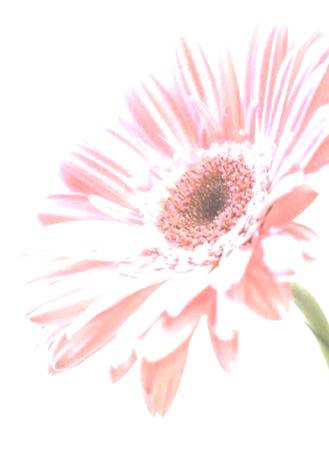 Personuppgifter
Samtycke
Beslutade insatser
Genomförandeplan
Journalanteckningar
Eventuell levnadsberättelse
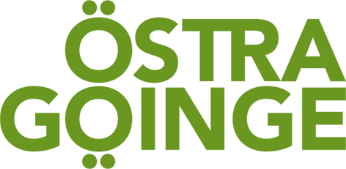 [Speaker Notes: Personuppgifter: Det är allas ansvar att hålla personuppgiftsbilden aktuell! Alla kan rätta där (vårdpersonal, ec, leg personal) Det är viktigt att det tex finns rätt telefonnummer till anhöriga. Kan hända något som gör att vi behöver ha tag i anhöriga akut (och kanske inte ordinarie personal är i tjänst). Är också bra om fast omsorgskontakt haft diskussion med anhöriga kring om de vill bli uppringda nattetid (och i vilka situationer i så fall tex skickas till sjukhus, dödsfall osv). Också viktigt att det finns antecknat vilken anhörig vi ska ringa i första hand, om det finns flera. Som personal har vi inte möjlighet att ringa flera stycken – utan vi ringer en som sedan får ringa övriga.TIPS! Uppdatera anhöriguppgifterna i samband med uppdatering av genomförandeplanen. 

Samtycke: All personal kan skriva in samtycke. Det är inte självklart att vi får prata med anhöriga – och inte om allt. Man kan även fylla i samtycke tex att vi får gå in två personal i lägenheten när den enskilde inte är hemma osv.  

Beslutade insatser: Skrivs av handläggare.]
Genomförandeplan
Ska utformas tillsammans med kunden
Snarast, dock senast efter 3 dagar för korttid, 14 dagar för övriga kunder
Inget avtal – verktyg för personal
Om kunden avstår
Vem vill kunden ha med?
Samtal med öppna frågor
Om kunden inte kan uttrycka sig
Omfattning och detaljnivå
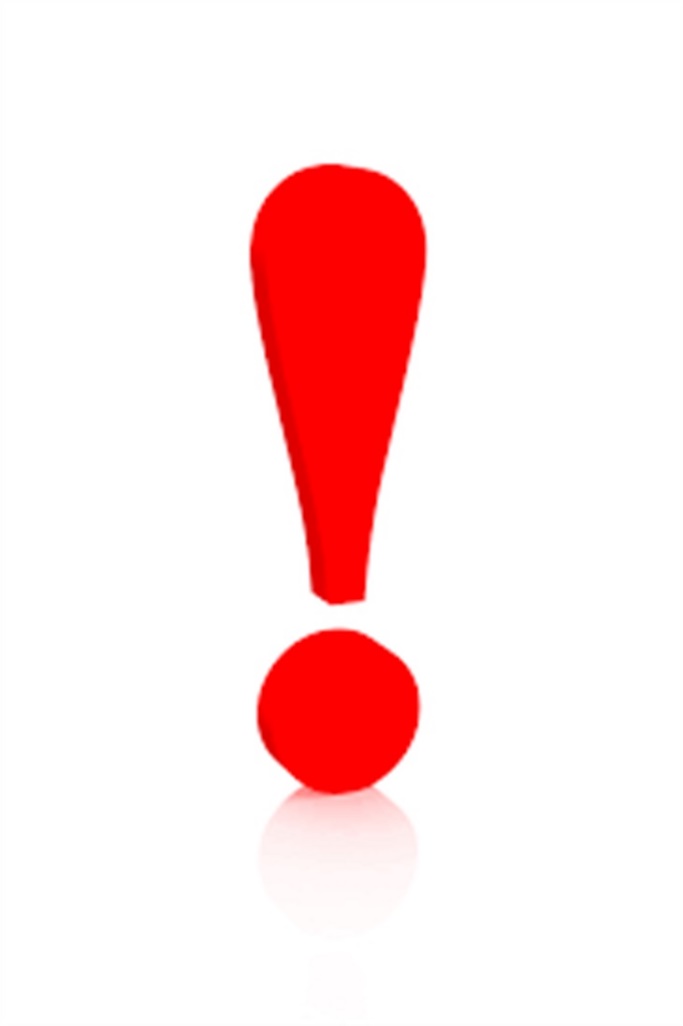 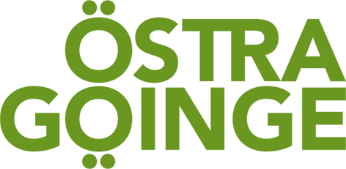 [Speaker Notes: 1 Tillsammans: ALLTID! På ett eller annat sätt beroende på kundens funktioner. Personalen får inte göra den själv

2 Snarast: Så snart någon flyttar in så påbörjas genomförandeplanen – kanske utan att ni tänker på det. Tex man frågar hur vill du ha din mat? hur dags brukar du gå upp på morgonen – vill du att vi kommer in och väcker dig eller du vill vakna själv? Detta är början på genomförandeplanen – alla uppgifter som inhämtas.

3 Inget avtal – det är personalens arbetsverktyg

4 Avstår: Viljan respekteras – skriv en journalanteckning att kunden tackat nej. Tala om för kunden att vi kommer ändå att skriva genomförandeplan för vi behöver den i arbetet. Prata med kunden hur den vill ha sin hjälp utförd – vad den kan själv och vad den behöver hjälp med. 

5 Vilka deltar: Alltid kunden som väljer! Finns inga måsten tex måste inte god man delta. Också viktigt att prata om den ska delta hela tiden. Det är kanske så att kunden vill ha sin granne med sig på genomförandeplanen, men när det kommer till att diskutera kundens personliga hygien då vill den inte att grannen ska vara med. Det är okej. 

6 Öppna frågor: inte kunna svara ja eller nej. Tex Vad kan kunden själv? Hur vill kunden att vi ska hjälpa med…? Vad är viktigt för kunden? 

7 Medverkan: Personalen får tolka kundens vilja och önskemål. Kroppsspråk, observationer. Diskutera med kollegor. Gör en bedömning om det finns någon anhörig/annan som kunden vill vi ska hämta uppgifter ifrån. 

8 Omfattning: Olika från fall till fall. Kan kunden uttrycka sig något? Man kan skriva att fråga kunden tex vad den vill ha på smörgåsen. Skriv ca-tider tex brukar gå upp vid 8-tiden. Glöm inte natten. Skriv inte bara tex tillsyn på natten – vad ska jag tillsyna? Ska jag se om kunden sover? är uppe? Andas?]
Genomförandeplanens innehåll
Datum för upprättande
Viktiga övergripande saker
VAD – aktuella insatser
VEM – har ansvar för insatserna
HUR – insatserna ska utföras
NÄR – insatserna ska utföras
Mål och delmål
Vilka som har deltagit
Uppföljning
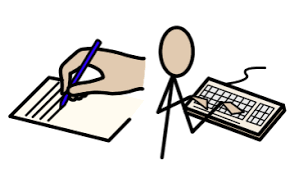 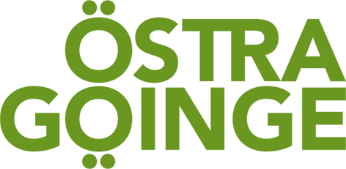 [Speaker Notes: EN GENOMFÖRANDEPLAN SKA VARA SÅ TYDLIG ATT, VEM SOM HELST SOM INTE KÄNNER KUNDEN ALLS, SKA KUNNA GÅ IN OCH ARBETA ETT HELT DYGN UTAN ATT BEHÖVA FRÅGA SINA KOLLEGOR NÅGOT. 

Viktiga övergripande saker: sånt som man måste veta först om ny personal bara hinner läsa första raderna – tex hur kunden kommunicerar, glöm inte sätta i hörapparaten det första som görs, smyg försiktigt in för kunden har ett dåligt morgonhumör…

Vem: kan vara vårdpersonal, anhöriga, kunden själv osv

Hur: Vad kan kunden själv? Vad behöver den hjälp med? Skriv inte hjälp med dusch - Bryt ner insatserna. Tex: vid dusch kan Nisse själv hålla i duschslangen, tvätta sig i ansiktet och överkroppen. Behöver hjälp med att tvätta nedre delen av kroppen, rygg och håret. 

När: skriv ca-tider. Hur ofta? Dagligen, varannan vecka, varannan timme?

Mål/delmål: Det ska vara kundens mål – inte handläggarens. 

Uppföljning: Skriv datum.]
Användning och uppföljning
Utgångspunkt i personalens arbete
Utgångspunkt i journalanteckningarna
Utgångspunkt vid uppföljning
Vid utredning av avvikelser

Ska uppdateras vid behov
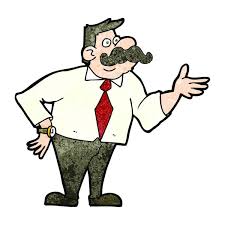 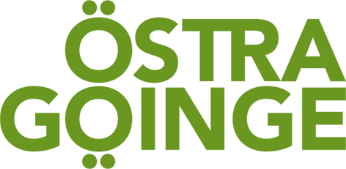 [Speaker Notes: Ju mer utförlig genomförandeplanen är desto bättre arbete kan man som personal utföra och desto färre journalanteckningar behöver skrivas. 
Tar lite längre tid första gången – men tiden vinner man i längden. 

Ska uppdateras vid behov – ska alltid vara aktuell. Om det bara är en liten sak – uppdatera (kopiera den gamla och ändra).]
SoL/LSS - anteckningar
Kortfattade, entydiga och ska gå att följa kundens behov
Händelser av vikt. Utgå från genomförandeplanen

Respektfulla
Korrekta 
Tillräckliga
Väsentliga
Tydliga
Välstrukturerade
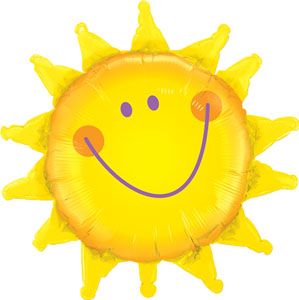 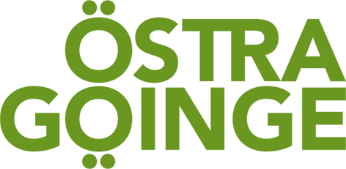 [Speaker Notes: UNDVIK VÄRDELADDADE ORD OCH OMDÖMEN! – SKRIV SOM ATT DET ÄR I DIN MORMORS ELLER PAPPAS JOURNAL – vad skulle du vilja läsa då?

Utgå från genomförandeplanen – skriv det som avviker + händelser av vikt. 
Händelse av vikt: Är olika från kund till kund. Om dottern hälsa på varje lördag är det inte en händelse av vikt som behöver dokumenteras varje lördag, men om min dotter aldrig hälsar på då kanske det är en händelse av vikt. Är ”Inkontinensskyddet läkte och det blev blött i sängen” en händelse av vikt? NEJ!

Respektfullt: Inte nedsättande eller kränkande. Byt ut ord – tex gapar och skriker = verbalt högljudd, blöja = inkontinensskydd. Se exempel i vägledningen (nästa bild)

Korrekta: Skriv vem har sagt vad. Inga gissningar. Om min egen bedömning är viktig – skriv tydligt att det är min bedömning. Tex ”Eftersom Nisse haltade när han gick är min bedömning att han har ont i benet. Jag ringde sjuksköterskan” 

Väsentligt: Händelse av vikt. Hur situationen för kunden utvecklas. Vad har betydelse för kunden?

Tydligt: så att det inte kan misstolkas.

Välstrukturerat: Skriver vi allt efterhand så kommer det automatiskt i tidsordning i systemet.]
SoL/LSS - anteckningar
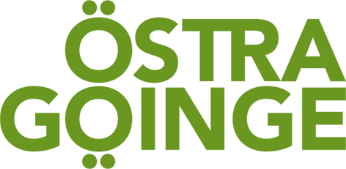 [Speaker Notes: TIPS: skriv ut listan och lägg vid datorn. Fyll på med egna förslag… Lägg till om ni har några speciella saker som ofta dyker upp hos er.]
Vad ska INTE dokumenteras?
Till exempel
 Uppgifter om andra personer 
 Information mellan personal
 Lägenhetsnummer/initialer
 Att man utfört en insats
 Personalens situation (tex stress, våld och hot)
 Inte talspråk
 Förkortningar
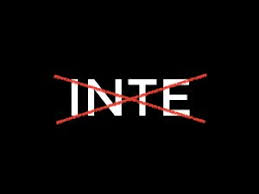 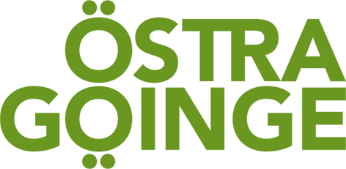 [Speaker Notes: Uppgifter om andra: Tex Nisse och Asta slogs vid matbordet….

Info mellan personal: inte heller skylla på sin kollega – ”Petra glömde städa”

Lägenhetsnummer/initialer: går bra att skriva kundens förnamn

Personalen situation: inte ”Jag hann inte med att städa för en personal var sjuk…”]
SoL/LSS - anteckningar
Viktigaste områdena: 
Avsteg från genomförandeplanen
Händelser av betydelse för stödet
Kontakter/samtal som ger viktig information
Kontakter med leg personal

Minst en gång per månad
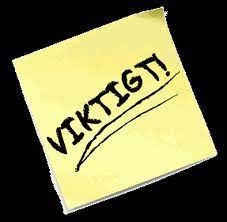 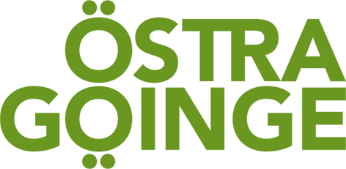 [Speaker Notes: Någon anteckning minst en gång per månad oavsett om allt skett enligt plan. Det räcker med en kort ”Inga förändringar. Allt fungerar enligt genomförandeplan”]
Skillnad mellan SoL/LSS och hälso- och sjukvårdsanteckning
Delegering, ordination eller instruktion från leg personal
Signeringslista och/eller dokumentation i patientjournalen
 - Aktuell process eller kommunikationsprocessen
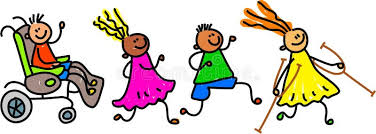 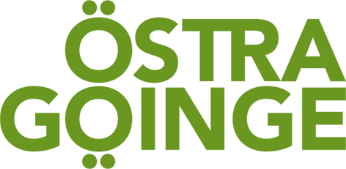 [Speaker Notes: När något görs på delegation, ordination eller instruktion från leg personal ska detta skrivas i HSL. Antingen i aktuell process eller i kommunikationsprocessen. 

Även signeringslistan är en dokumentation.

Varför är detta viktigt att dela på?- SoL/LSSjournalen gallras efter visst antal år – HSLjournalen bevaras. Om vi skriver HSL i SoL/LSS så kommer detta att gallras och försvinna – får inte göras!]
Vem har rätt att ta del av dokumentationen?
Kunden
Snarast genom enhetschefen

Närstående
Samtycke och sekretess genom enhetschef

Personal
- Den som deltar i omsorgen kring brukaren
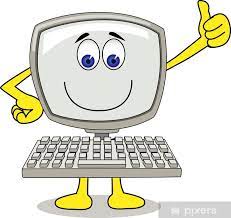 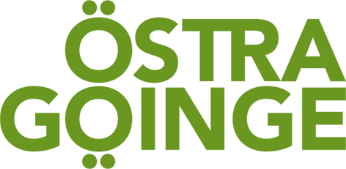 [Speaker Notes: Vårdpersonal får aldrig lämna ut en journal!

Kunden kan alltid begära ut sin journal. Denna ska då läsas igenom och eventuellt sekretessmarkeras. SoL/LSS – enhetschef. HSL – enhetschef för HSL / sjuksköterskan

Närstående: Enhetschef begär samtycke från kunden (menprövning)

Personal: får endast läsa journalen för de kunden som man har en vårdrelation med – de man går till just nu. Tex om Nisse som jag brukar gå till befinner sig på korttiden får jag inte läsa anteckningarna på Nisse. Vårdpersonalen får inte läsa om alla på enheten – därav tyst rapport = dvs all personal läser enskilt den dokumentationen på de som är aktuella för just den personalen. Vad som har hänt sedan mitt senaste arbetspass.]
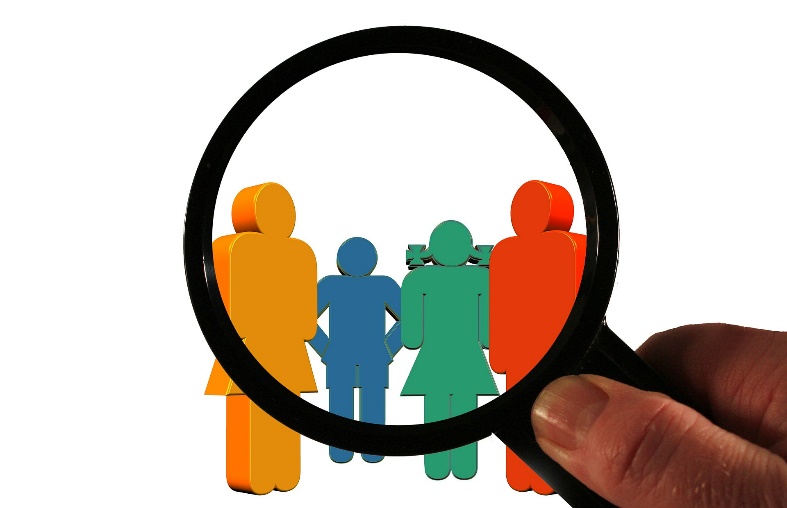 I handböckerna på hemsidanfinns alla aktuella rutiner.
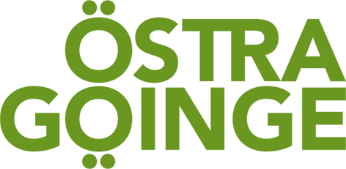 [Speaker Notes: Använd dessa. Hänvisa till dessa. Ska inte finnas rutinpärmar eller rutiner utskrivna – de kan glömmas bort att bytas ut när de uppdateras.]